NIFA MEMBERS’ CONFERENCE


FIGHTING FINANCIAL CRIME
Steve Giles(MA Oxon. ACA)
3 February 2016
Highview Consultants
Objectives
Give an overview of the modern approach to managing financial crime 
Highlight some of the issues facing SMEs and OMBs  around  financial crime risk
Provide an update and refresher
3 February 2016
Highview Consultants
Agenda
Introductions
The modern risk landscape
Threats to SMEs and OMBs
Attitude of authorities
Bribery & corruption
Update and recent cases
Adequate procedures in practice
Money laundering
Changing perspectives 
Fraud
Robust frameworks and new threats 
Financial Crime Quiz
Questions  & answers
3 February 2016
Highview Consultants
Financial Crime Example: the Polly Peck Case
Small textile company, grown by Asil Nadir into an international conglomerate
Sudden collapse in October 1990
Nadir jailed for 10 years in 2012 for theft of £29m
Financial crime red flags:
weak controls
high net worth individual & dominant CEO
large cash transfers to risky jurisdictions
suspicious transactions
BUT the legal & regulatory framework at the time did not facilitate prosecution
3 February 2016
Highview Consultants
International Response
Worldwide action against corrupt business practices: 
money laundering; terrorist financing; sanctions evasion
bribery & corruption; fraud; tax evasion; insider dealing; cartels; people smuggling

Examples of action taken and developing legislation:
US Foreign Corrupt Practices Act 1977
Financial Action Task Force formed 1989 (international AML standards developed)
US PATRIOT Act 2001
EU Anti-Money Laundering Directives  
Proceeds of Crime Act 2002 & Terrorism Act 2000
Fraud Act 2006
Anti-Money Laundering Regulations 2007
Bribery Act 2010
Modern Slavery Act 2015

Development of minimum standards – financial hygiene: 
policies; risk-assessment; due diligence; training; reporting to authorities; evidence & record-keeping; monitoring; individual accountability
3 February 2016
Highview Consultants
Serious and Organised Crime Strategy (2013)
New Government strategy launched - aim to reduce substantially serious and organised crime through a co-ordinated approach focussing on public protection and pursuing criminals 
Organised crime is: “serious crime, planned co-ordinated and conducted by people working together on a continuing basis”
Organised crime is: “characterised by violence or the threat of violence and by the use of bribery and corruption: organised criminals very often depend on the assistance of corrupt, complicit or negligent professionals, notably lawyers, accountants and bankers”
It uses sophisticated technology to conduct operations and evade justice
The strategy is based around four pillars to reduce threats and vulnerabilities from serious and organised crime:
pursue – prosecuting and disrupting
prevent – people from engaging in
protect – increasing protection
prepare – reducing the impact
3 February 2016
Highview Consultants
National Strategic Assessment (NCA 2014)
Presents a single, comprehensive picture of serious and organised crime affecting the UK– not just a threat, a reality.  Costs £24bn pa
36,600 organised criminals in 5,300 groups
5 cross-cutting issues – key vulnerabilities that criminals exploit:
Cyber - growth in scale & speed of internet communication technologies
Corruption – undermines trust, impact is disproportionate to frequency. A means of managing risk for the criminals
Money laundering – scale is a threat to UK’s economy and reputation
Borders – importance of transnational crime
Identity – both a commodity to be traded and needed to disguise true identity
Key threats:
Child sexual exploitation & abuse; criminal use of firearms; cyber crime; drugs; economic crime; organised acquisitive crime; organised immigration crime & human trafficking; serious and organised criminals in prison and under lifetime management
3 February 2016
Highview Consultants
Financial Crime Threat Landscape
Money laundering
Terrorist financing
Cartels & collusion
Data theft & cyber crime
Bribery & corruption
Accounting fraud
Asset misappropriation
Tax evasion
Insider dealing
Procurement fraud
3 February 2016
Highview Consultants
[Speaker Notes: When it comes to the integrity risks posed by the personal conduct of staff members and directors, again these cover a wide possible range, from conflicts of interest and excessive gifts, benefits and hospitality through to breach of confidentiality, frauds such as benefits fraud and compensation fraud, corruption, insubordination, bullying and harassment, bribery and also the possibility of retaliation against a person who, in good faith, has blown the whistle on misconduct within the Bank.]
Attitude of the Authorities
Appetite for criminal convictions:
Individuals (Tom Hayes – 14 years for manipulating Libor)
Companies (Credit Suisse – $2.6bn fines for helping US clients to evade taxes)
Credible deterrence - size & frequency of fines:
US (BNP Paribas - $9bn) 
UK (FCA fines of £2.85bn since 2013)
Holding senior managers to account   
Senior Managers’ Regime and the Bribery Act 2010 
A wider focus – financial professionals (Serious Crime Act 2015 – new offence of participation in an organised crime group)
Zero tolerance of compliance failings
3 February 2016
Highview Consultants
Risks to SMEs & OMBs
Vulnerable to crime (poor controls) AND vulnerable to prosecution (poor compliance) 
Legislative and regulatory change
lack of awareness
failure to comply (e.g. cost, time, lack of understanding of risk)
Loss of biggest customers  
due diligence by big companies – compliance questionnaires   
Threats from globalisation
companies/individuals looking to do business in high-risk jurisdictions 
companies/individuals from high risk jurisdictions looking to do business in the UK    
cyber-crime
3 February 2016
Highview Consultants
Financial Crime Awareness Quiz
Divide into groups please

15 minutes on the Quiz

Answers and prize-giving
3 February 2016
Highview Consultants
Aspects of Bribery & Corruption
Update on the Bribery Act 2010
Cases reviewed
Analysis of Government survey of SMEs
Adequate procedures
3 February 2016
Highview Consultants
The UK Bribery Act 2010 - Background
International laws, convention (e.g. FCPA, UNCAC) and pressure (e.g. Transparency International) – UK anti-bribery laws were increasingly seen as outdated and ineffective 
2006 – UK ratified UN Convention Against Corruption
The Overseas Anti-Corruption Unit (OACU) of the City of London Police established
2008 onwards successful convictions and regulatory fines eg BAE Systems; Mabey & Johnson; Weir Group; and Willis Ltd 
The Bribery Act 2010 – effective from 1 July 2011
3 February 2016
Highview Consultants
The Bribery Act 2010 - Update
Convictions of individuals: 
Mr. Patel (six years, reduced to four on appeal)
Mr. Mushtaq (two months suspended)
Mr. Li (12 months + ordered to pay £4,880 costs)
SFO successful prosecution of the “Bio-fuels Case” (2014)
Sustainable Agro Energy duped UK investors in £23m green biofuel fraud
two defendants (Mr. West & Mr. Stone) convicted of bribery offences also 
Brand-Rex Ltd case in Scotland (2015)
the cabling company pleaded guilty to the corporate offence of failing to prevent bribery by a third party associate
concerned the misuse of an incentive scheme for UK distributers and installers, which in return for meeting or exceeding sales targets resulted in certain rewards such as foreign vacation trips.  
company self-reported and was deemed suitable for civil recovery rather than criminal prosecution.  Paid £212k
3 February 2016
Highview Consultants
The Bribery Act 2010 - Update
ICBC Standard Bank case (2015)
First company to enter into a Deferred Prosecution Agreement with the SFO 
UK division of the South African  bank admitted failing to prevent a $6m bribe being paid to a local agent by its sister company in Tanzania in 2013 to induce Tanzanian government officials  to favour them in a private placement – the banks won the deal and shared $8.4m in fees
Judge decided bank should pay fines and restitution totalling $32.5m

Deferred Prosecution Agreements (“DPA”) 
An agreement reached under judicial supervision between the prosecutor and an organisation
A plea bargain that allows for the suspension of a prosecution for a fixed period of time, but only if the organisation agrees to stringent conditions eg: comes forward to the SFO with information, admits guilt & co-operates fully; pays a fine and agrees to remedial measures (pay compensation & undergo a compliance overhaul)

Government decision in 2015 NOT to lower the corporate criminal liability standard in the UK away from the current standard of controlling mind to that found in the Bribery Act (failure to prevent) for other economic criminal offences (e.g. fraud and money laundering)

Sweett Group – admitted an offence under S.7 re conduct in the Middle East.  Will come before the Court in 2016
3 February 2016
Highview Consultants
The Smith & Ouzman Case (“Chicken-gate”)
The UK’s first foreign bribery conviction following a contested trial (in 2015 under the Prevention of Corruption Act 1906) 
Smith & Ouzman (S&O) is a family-owned printing company in Sussex
S&O and its directors, father Christopher and son Nicholas Smith were found guilty of making corrupt payments via agents to public officials in Kenya and Mauritania in 2009-10 totalling £395,000 in order to win contracts for printing ballot papers and exam certificates worth £2.26m
Prosecution case rested largely on emails in which the directors discussed giving “chicken” to public officials with their agent in Kenya – argued this was a codename for bribes  
S&O’s defence was that these were legitimate business payments for hospitality, gifts and facilitation payments – said they were just doing things “the African way”
Sentences:
Nicholas Smith, Sales & Marketing Director, sentenced to three years
Christopher Smith, Chairman, received an 18 months suspended sentence
S&O has to pay £2.2m in fines, confiscation amounts and costs
Easier to establish corporate criminal liability via the identification principle (must attribute guilty knowledge to the directing mind of the company) with smaller companies like S&O
3 February 2016
Highview Consultants
“Insight into Awareness and Impact of the Bribery Act 2010 (among SMEs)”
Survey by UK Government in 2015 - 500 SMEs that export goods/services 
Main findings:
Only 66% of SMEs were aware of the Bribery Act.  Of these:
74% were aware of the MoJ Guidance
only 24% had sought professional advice on the Bribery Act or bribery prevention, mostly from lawyers (54%) - mean cost of professional advice was £3,740, median was £1,000
Only 33% of SMEs had assessed their bribery risk
42% of SMEs said they had put bribery prevention procedures in place (defined as anything they thought helped prevent bribery)
Key messages: SMEs are generally taking a proportionate, pragmatic and low cost approach to winning business without bribery.  BUT no room for complacency 
Key ideas:
The burden  is not so great – adequate (proportionate) procedures needed to mitigate risk
Costs of protection are minor compared with potential unlimited fines
3 February 2016
Highview Consultants
Adequate Procedures – the Essentials
An anti-bribery policy and tone at the top
Financial controls – approval of expenditure
Continuing bribery risk assessments
Training of staff – comprehensive and ongoing
Contracts with third parties - to include a commitment to bribery prevention 
Due diligence on agents and third parties
3 February 2016
Highview Consultants
Adequate Procedures - Other Controls
Clear policies in areas of high risk e.g. gifts & hospitality, use of agents, political donations 
“Speak-up” procedures
Communication of zero-tolerance of bribery communicated internally (culture) and externally (on website and in contracts)
A monitoring and review process
Managers and staff understand their individual accountability
3 February 2016
Highview Consultants
Aspects of Money Laundering
Overview
Analysis of the SARs regime 
The UK’s National Risk Assessment
The EU 4th Directive
3 February 2016
Highview Consultants
Money Laundering Framework
Spring & Summer 2015
Highview Consultants
fromcrime
£
…launderedin thelegitimatefinancial
system…
…for use inlegitimateactivities
£ £ £
£ £ £
£ £ £
£ £ £
from legal
sources
£
…launderedin thelegitimatefinancial
system…
…for use interrorist activity
Laundered Money - Crime & Terrorism
Spring & Summer 2015
Highview Consultants
[Speaker Notes: AML first developed for drug control.
Dealers get cash, need to use money in different forms/places
Go through banks.  Might be able to catch them there.
Note that one focuses on the money as it enters, the other as it exits.

Then terrorists face opposite problem.  Much money generated legally in ojne place, has to be used elsewhere.]
The SARs Regime
316, 527 SARs received in 2012-13 – an increase of 13%  on previous year

Proportion submitted by sector:
Banks  			79.41%
MSBs 	  		  	  6.74%
Financial services  		  4.22% 
Building societies 		  3.43%	
Accountants 			  1.71%
Lawyers 			  1.24%
Other  			  3.25%

The Government is reviewing the regime in response to repeated criticism 
Serious Crime Act 2015 – all those who submit SARs in good faith given statutory immunity from civil liability
Spring & Summer 2015
Highview Consultants
“Necessary and Sufficient”
Necessary – the systems and controls that must be in place: 
systems & training to prevent money laundering
customer identification and due diligence procedures
record keeping procedures
reporting procedures (including the identification of a Nominated Officer, normally the MLRO) both internal and external

What is sufficient?  Indicators of sufficiency include:
number of SARs filed
number of potential clients the firm has turned down
ongoing commitment of resources (especially regular training)
the position held by the MLRO (any premium paid?)
risk assessment that is evidenced, informed and updated
Spring & Summer 2015
Highview Consultants
UK National Risk Assessment of Money Laundering and Terrorist Financing (2015)
The first NRA – aim is to identify, understand & assess risk.  ML and the criminality that drives it present a significant risk to the UK  
Areas of risk identified include:
Intelligence gaps re “high-end” ML (non-cash investments and real estate) 
Non-compliant or negligent professionals – can facilitate ML (accountancy service providers are graded “high risk”)
Terrorist financing risks are assessed as highest within the money service business sector.  Also, medium-high in the charitable sector, where threats include:
low assurance on end destination of funds in conflict areas (eg Syria)
raising funds from the public under the guise of a charity
charities being subject to local extortion by terrorists in de facto control
3 February 2016
Highview Consultants
Fourth Money Laundering Directive – Five Key Changes
Risk-based approach.  Increased emphasis on and broader application of the RBA: to apply at national level, to supervisors and to FIs and DNFBPs:
appropriate to the size and nature of the entity
“have to be documented, updated and available”
Politically Exposed Persons (PEPs).  Enhanced due diligence measures will always be appropriate for PEPs. Definition widened to include domestic individuals occupying prominent public positions  
Increased scope.  Lowering the threshold for one-off transactions in cash requiring CDD from Euro15k to Euro7,500 (high value dealers)
Beneficial ownership.  25% control threshold remains but transparency is increased by requiring companies (and trusts)  to hold information on beneficial ownership and make it available (public registers)
Tax crimes.  Inclusion of tax crimes as predicate offences for the first time in the EU
Spring & Summer 2015
Highview Consultants
Aspects of Fraud
Fraud risk management framework
Edward Snowden
Cyber security – basic controls for everyone
3 February 2016
Highview Consultants
Fraud Risk Management Framework
Risk-based approach
Strong preventative approach 
Deterrence measures and awareness of the “perception of detection” factor
Detective controls that reduce the exposure gap
Access to investigative expertise
The governance dimension – senior management responsibility and reporting lines
3 February 2016
Highview Consultants
The Edward Snowden Case
Worked in IT at the CIA
Resigned in 2009 – employed by Dell as a contractor at the NSA
Transferred to Hawaii in 2012 – works at the NSA’s regional cryptology centre
March 2013 takes a new job with Booz Allen Hamilton – systems administrator at the NSA 
May 2013 disappears – re-surfaces in Hong Kong, then in exile in Russia
Stole thousands of top secret documents from the NSA and made them public via media disclosures
Method – download onto thumbnail drives
Implications:
Security threats
Ethical risks
30/9 & 1/10 2015
Landmark Seminars
Cyber Security – Basic Hygiene
Install appropriate and up to date security – anti-virus software, malware protection etc.
Create effective passwords – unique, strong (8 characters - numbers, symbols, mixed-case letters), secure, changed regularly
Have security protocols for mobile devices and memory sticks  
Train staff in safe downloads – do not open or click on anything that looks suspect 
Be vigilant for fraudulent emails – never disclose personal or bank account information
Manage user privileges and monitor user activity 
Have incident or crisis management plans – if data is accidentally exposed or intentionally stolen
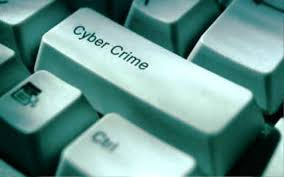 3 February 2016
Highview Consultants
Thank You!
It has been a pleasure meeting you
Thank you for your participation 
Good luck in the future
3 February 2016
Highview Consultants